Quantum Physics
2
Particle in an impenetrable  box
Are you kidding?
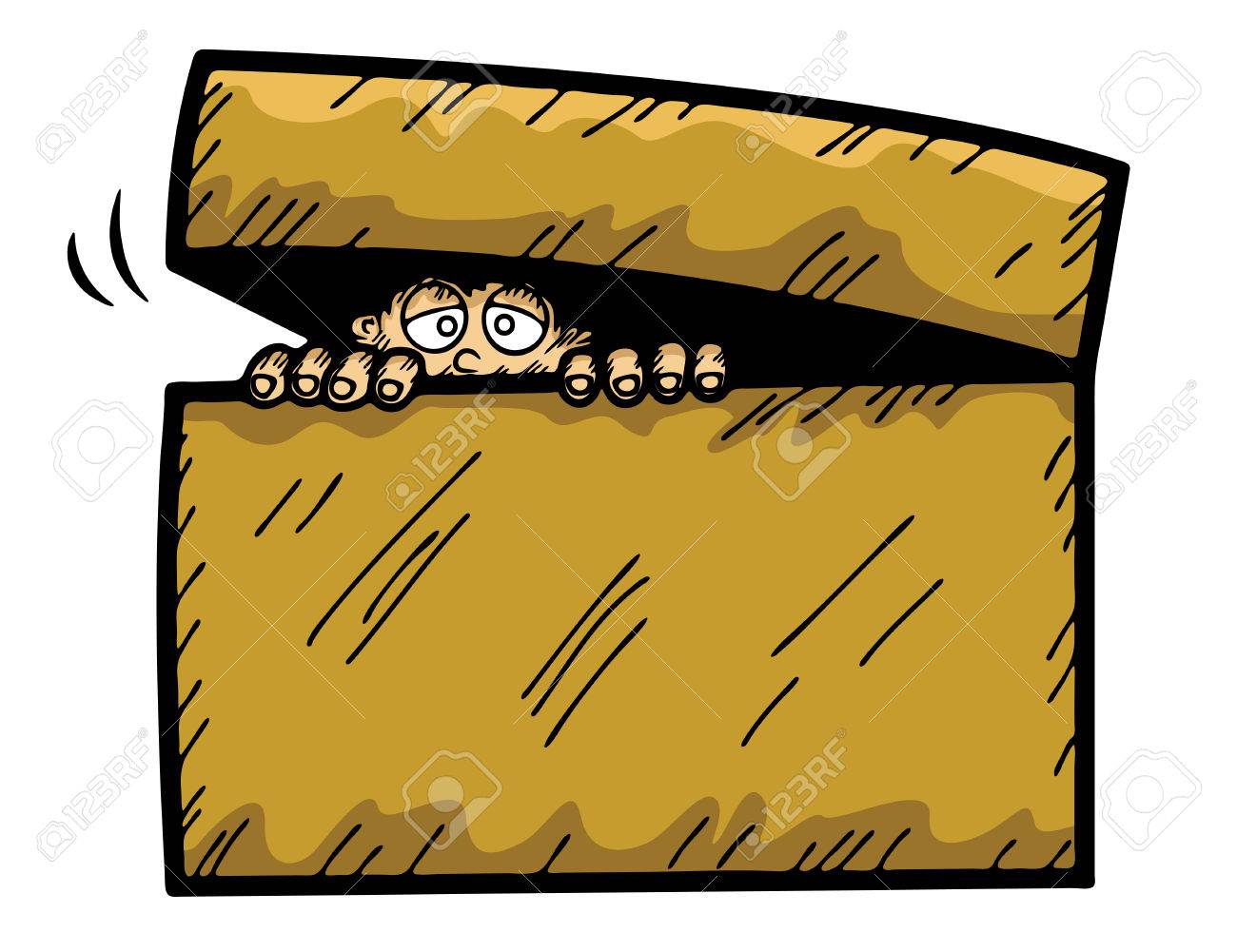 Consider a quantum mechanical particle trapped inside an impenetrable box of length L.
(a) Write the schrödinger equation for the system and solve it appropriately
(b) Obtain the energy from boundary condition .
(c) Plot the energy diagram.
(d) Plot the wave function
(e)Normalize the wavefunction and plot the |(x)|2
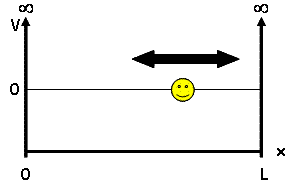 Solve the Schrödinger’s equation subjected to Boundary Conditions
Apply the Boundary Condition-1
Apply the Boundary Condition-2
n=1,2,3,….
(c) Plot the energy diagram.
Quantized energy levels
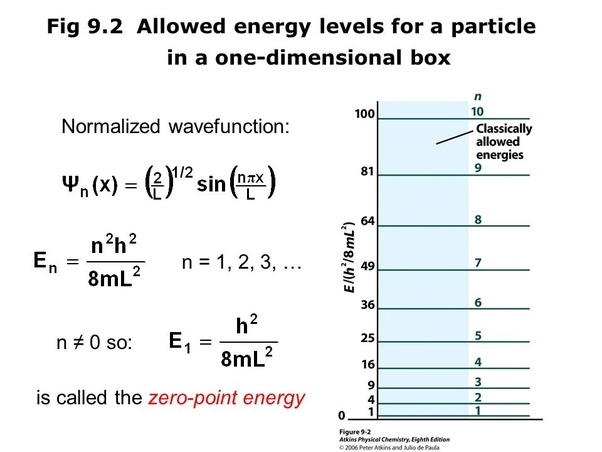 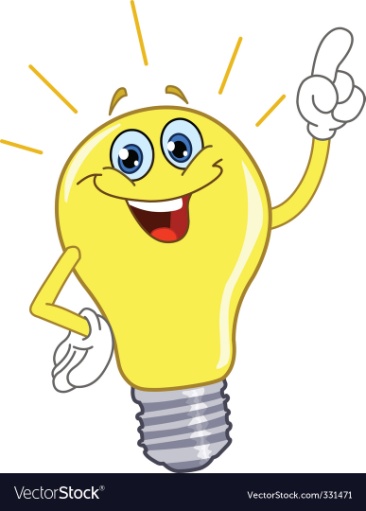 n=1,2,3,….
(d) Plot the wavefunction
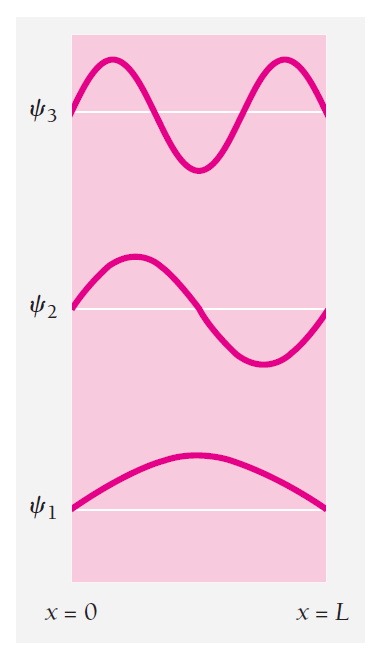 (e) Normalize and Plot the probability density
Normalize the (x)
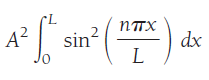 C2
=1
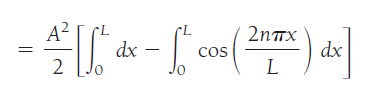 C2
=1
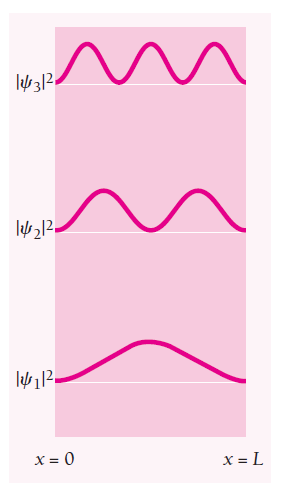 Expectation value of position
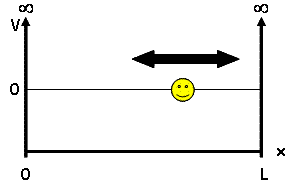 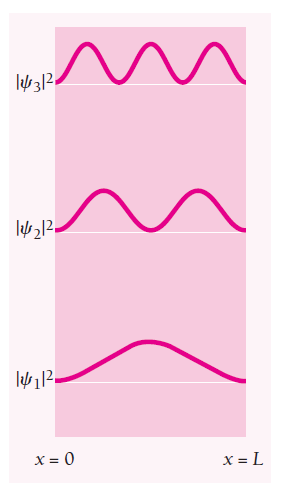 Expectation value of momentum
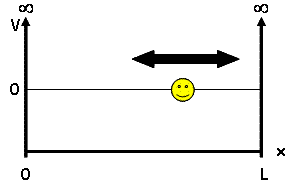 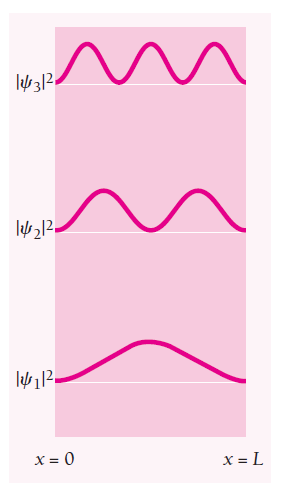 Guess why?
Particle in a box
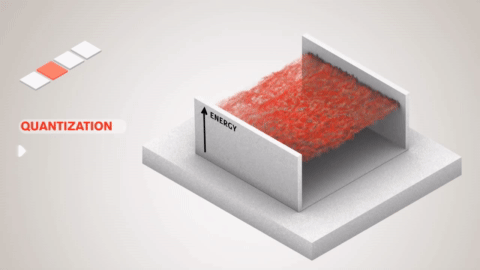 Electron confinement effects in semiconductor
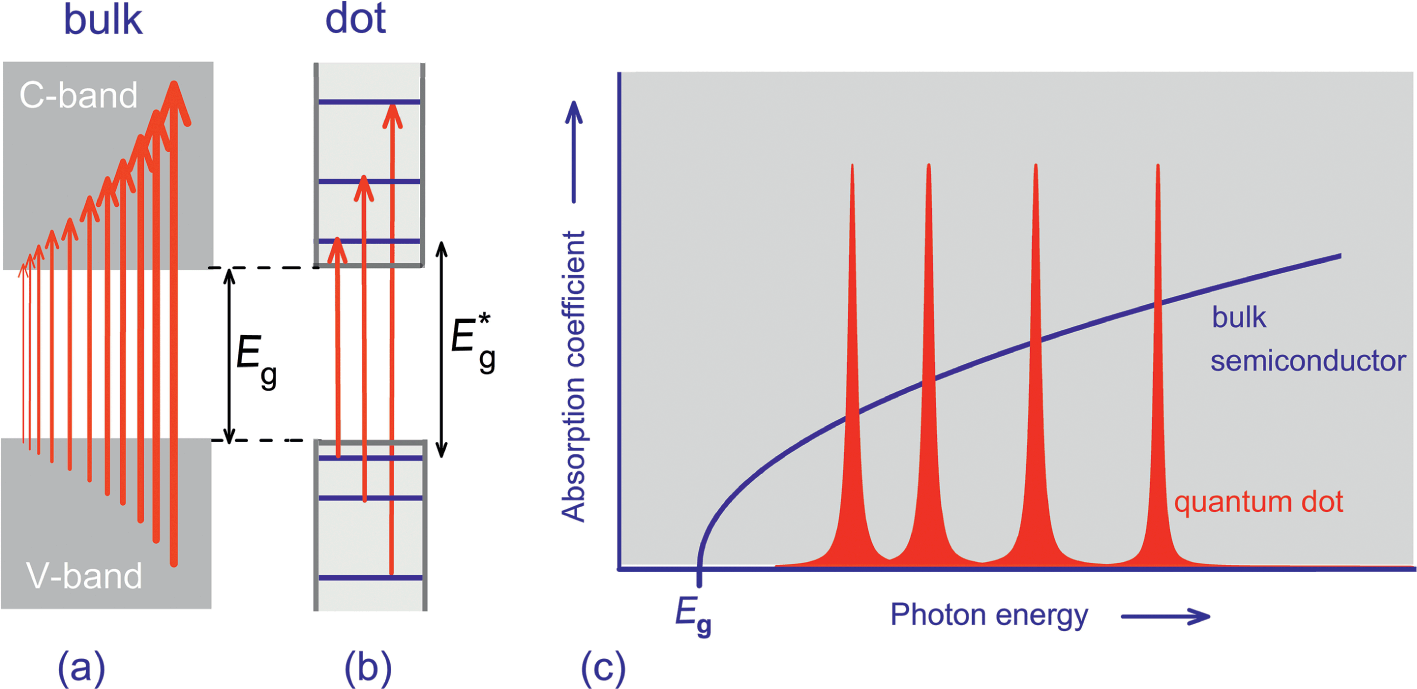 Quantum Tunneling
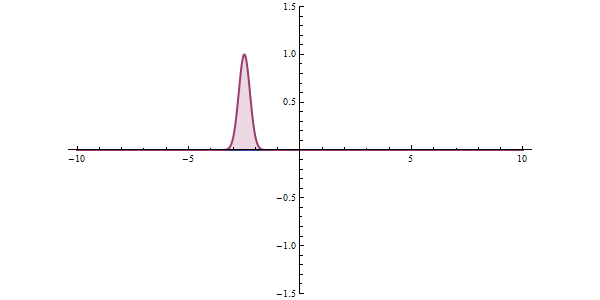 Quantum: Wave function
Classical
U
I
E
x
Solving in region II
Quantum wave function
U
II
E
x
Region III
V
III
x
Wave functions in 3 regions
Physical Interpretation
V
III
II
I
E
Effect of Tunneling!
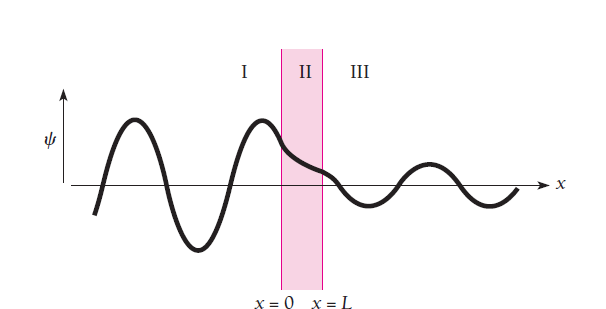 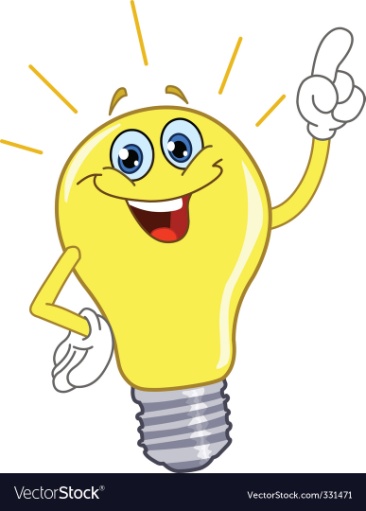 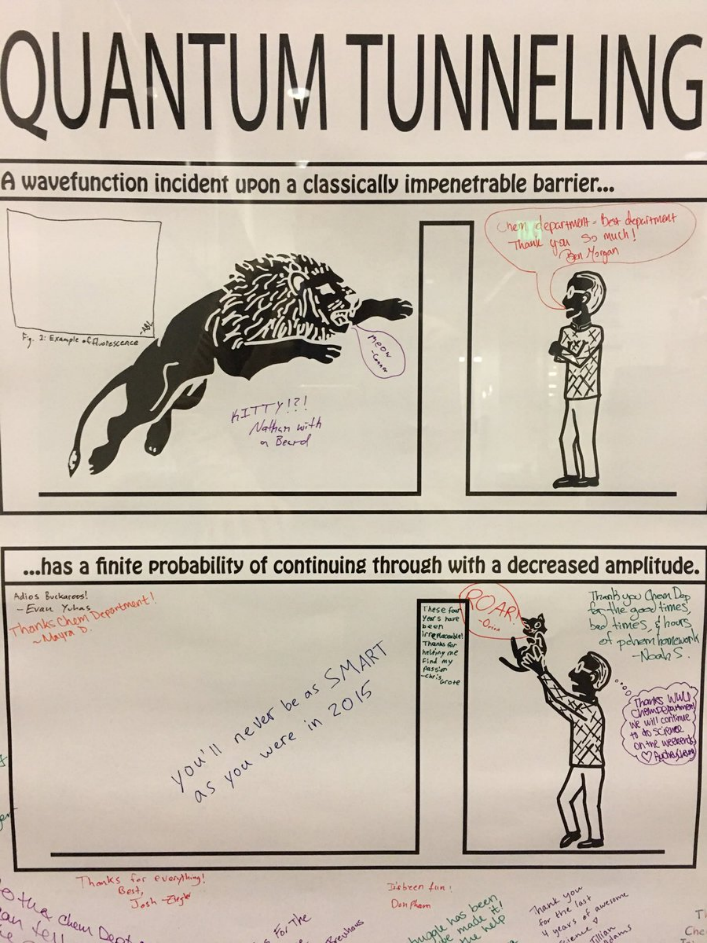 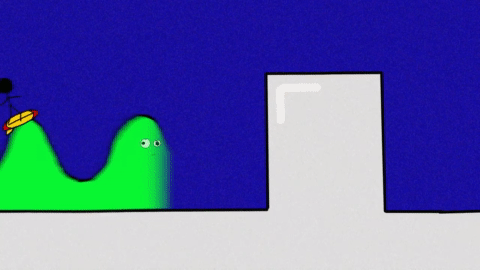 Determining the relation between the coefficients A’s and B’s
Tunneling Probability or Tunneling coefficient
Using Boundary Conditions
Recollect
x=0
Using first boundary conditions
Using second boundary conditions
V
II
III
x=a
Using first boundary conditions
Using second boundary conditions
Find the relation between coefficients AIII and AI from eqns 1,2,3 and 4
Tunneling Probability or Tunneling coefficient
Applications
Alpha decay




Scanning Tunneling Microscope (STM)
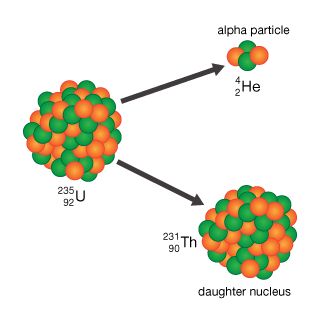 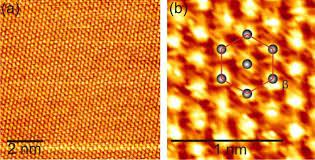